Bài 5: Trổi Hơn Đạo Đức Con Người
MA-THI-Ơ 6:14- 23
Trổi Hơn Đạo Đức Con Người
B. Giá trị bên trong về quan hệ thay đổi cách cư xữ của chúng ta với người khác:

14. Sự Tha Thứ (6: 14-15)
Trổi Hơn Đạo Đức Con Người
C. Giá trị bên trong về niềm tin thay đổi sự thờ phượng của chúng ta với Chúa:

15. Động cơ của sự Kiêng Ăn (6: 16-18)
Trổi Hơn Đạo Đức Con Người
Giá trị bên trong về nhận thức thay đổi quan điểm sống của chúng ta:

16. Sự Ưu Tiên (6: 19-21)
17. Sự Chăm Chú của mắt (6:22-23)
14. Sự Tha Thứ
Ma-thi-ơ 6:16 Vả, nếu các ngươi tha lỗi cho người ta, thì Cha các ngươi ở trên trời cũng sẽ tha thứ các ngươi. 15 Song nếu không tha lỗi cho người ta, thì Cha các ngươi cũng sẽ không tha lỗi cho các ngươi.
[Speaker Notes: Bài giãng trên núi của Chúa dạy nhiều về mối quan hệ với người khác: Sự giãi hoà, sống ân điển, yêu kẻ thù nghịch mình, và sự tha thứ
Sự giãi hoà: gây gỗ xích mích trong công việc
Sống ân điển: đối với kẻ ác, kẻ hung bạo, kẻ hà hiếp dân sự
Yêu kẻ thù: Kẻ bắt bớ vì đạo vì chính trị. Không phải Sa tan
Tha thứ: Cho người thân cận.]
Tha Thứ- Vấn đề hôm nay
Người gây tổn thương chúng ta nhất là người chúng ta gần gũi, yêu mến nhưng bị chúng ta coi là “kẻ phản bội”.
	- Vợ chồng: Khó quên chuyện quá khứ lầm lỗi.
	- Con cái giận cha mẹ vì bỏ rơi, bị hành hung hay cha mẹ vô trách nhiệm.
	- Xích mích vì lời nói hành của người yêu cũ, bạn bè thân, bà con họ hàng.
[Speaker Notes: Tha thứ người ngoài dễ hơn người thân thiết
Câu chuyện các em thiếu niên một HT tại TP HCM
Sự tha thứ là một kỷ luật thuộc linh. 
Tha thứ là một quyết định  hơn là cảm xúc. Thánh Linh sẽ làm việc tiếp theo.]
Người đầy tớ không thương xót (Ma-thi-ơ 18: 23-35)
23 Vậy nên, nước thiên đàng giống như vua kia, muốn tính sổ với các đầy tớ mình. 24 Khi vua khởi soát sổ, thì có người đem nộp một tên kia mắc nợ vua một vạn ta-lâng. 25 Bởi vì người chẳng có gì mà trả, thì chủ dạy bán người, vợ con và gia tài người, đặng trả nợ. 26 Kẻ đầy tớ nầy bèn sấp mình xuống nơi chân chủ mà xin rằng: Thưa chủ, xin giãn cho tôi, thì tôi sẽ trả hết! 27 Chủ bèn động lòng thương xót, thả người về, và tha nợ cho. 28 Nhưng khi đầy tớ đó ra về, gặp một người trong bạn làm việc, có thiếu mình một trăm đơ-ni-ê, thì nắm bóp cổ bạn mà nói rằng: Hãy trả nợ cho ta! 29 Người bạn sấp mình xuống mà nài xin rằng: Xin giãn cho tôi, thì tôi sẽ trả cho anh. 30 Song người chẳng khứng, cứ việc bắt bỏ tù cho đến khi trả hết nợ. 31 Các bạn thấy vậy, buồn lắm, đến thuật lại cùng chủ mình mọi điều đã xảy ra. 32 Chủ bèn đòi đầy tớ ấy đến mà nói rằng: Hỡi đầy tớ độc ác kia, ta đã tha hết nợ cho ngươi, vì ngươi cầu xin ta; 33 ngươi há lại chẳng nên thương xót bạn làm việc ngươi như ta đã thương xót ngươi sao? 34 Chủ nổi giận, phú nó cho kẻ giữ ngục cho đến khi nào trả xong hết nợ. 35 Nếu mỗi người trong các ngươi không hết lòng tha lỗi cho anh em mình, thì Cha ta ở trên trời cũng sẽ xử với các ngươi như vậy.
[Speaker Notes: Quan hệ được tha thứ giữa chủ và đầy tớ
Quan hệ không chịu tha thứ giữa bạn bè cùng làm việc. Có lẽ nguời bạn này cũng có phần trong việc nợ nần nhưng được chủ tha thứ. Ví dụ: Họ cùng kinh doanh thua lỗ tiền của chủ. Người bạn này vay tiền người này (một giám đốc chẳng hạn)  trong khoản tiền đẫ được tha. Đúng ra số tiền tha thứ rất lớn này bao gồm tất cã các món nợ của nhiều người khác nữa. Đây là một hành động gian ác.]
Chúa ví tội như một món nợ phải trả.
Đây là thái độ bày tỏ lòng biết ơn, bằng cách sống với lòng biết ơn.
Tha thứ vì được tha thứ
Phao lô xin Phi-lê-Môn tha thứ cho Ô-nê-sim
Phi-le-mon 8 Vậy nên, dầu trong Đấng Christ, tôi có quyền truyền dạy anh việc nên làm, 9 song vì lòng yêu thương của anh, nên tôi nài xin thì hơn. Tôi, Phao-lô, đã già rồi, hiện nay lại vì Đức Chúa Jêsus Christ chịu tù nữa, 10 tôi vì con tôi đã sanh trong vòng xiềng xích, tức là Ô-nê-sim, mà nài xin anh; 11 ngày trước người không ích gì cho anh, nhưng bây giờ sẽ ích lắm, và cũng ích cho tôi nữa: tôi sai người về cùng anh, 12 người như lòng dạ tôi vậy. 13 Tôi vốn muốn cầm người ở lại cùng tôi, đặng thế cho anh mà giúp việc tôi trong cơn vì Tin Lành chịu xiềng xích. 14 Nhưng tôi không muốn làm điều gì mà chưa được anh đồng ý, hầu cho điều lành anh sẽ làm chẳng phải bởi ép buộc, bèn là bởi lòng thành. 15 Vả, có lẽ người đã tạm xa cách anh, cốt để anh nhận lấy người mãi mãi, 16 không coi như tôi mọi nữa, nhưng coi hơn tôi mọi, coi như anh em yêu dấu, nhứt là yêu dấu cho tôi, huống chi cho anh, cả về phần xác, cả về phần trong Chúa nữa. 17 Vậy nếu anh coi tôi là bạn hữu anh, thì hãy nhận lấy người như chính mình tôi vậy. 18 Nhược bằng người có làm hại anh hoặc mắc nợ anh điều chi, thì hãy cứ kể cho tôi. 19 Tôi, Phao-lô, chính tay tôi viết điều nầy: sẽ trả cho anh, còn anh mắc nợ tôi về chính mình anh thì không nhắc đến.
[Speaker Notes: Ô nê sim là đầy tớ của Phi-lê-môn. Ăn cắp tiền của chủ và bỏ trốn. Bị bắt cầm tù chung với Phao lô. Ô nê sim tin Chúa nhưng vì Ô nê sim chưa được tự do nên Phao lô phải trả về lại cho chủ cũ, cúng là một môn đồ của Phao lô. Phi lê môn tiếp nhận tên nô lệ phản bội với tha thứ và tình yêu mới như anh em trong Chúa vì chính ông cũng được tha thứ và nợ Phao lô tình thầy trò.]
Bài học cho người được tha thứ
Chúng ta được Chúa tha thứ sau khi ăn năn nhưng trách nhiệm dân sự phải trã như nợ nần, làm hại ngừơi khác (Ô-nê-sim phải trở về nhà chủ của mình và phải trả món nợ như Phao lô hứa bảo lãnh)
Tha thứ không xoá bỏ bổn phận nhưng phục hồi lại vị trí ban đầu (người con trai hoang đàng, hay vai trò đúng với luật pháp)
[Speaker Notes: Anh em trong Chúa, trong HT không nên lợi dung vị trí “được tha thứ” hay tình yêu thương để chạy trốn trách nhiệm.]
15. Động cơ của sự Kiêng Ăn
16 Khi các ngươi kiêng ăn, chớ làm bộ buồn rầu như bọn giả hình; vì họ nhăn mặt, cho mọi người biết họ kiêng ăn. Quả thật, ta nói cùng các ngươi, bọn đó đã được phần thưởng của mình rồi. 17 Song khi ngươi kiêng ăn, hãy xức dầu trên đầu, và rửa mặt, 18 hầu cho người ta không xem thấy ngươi đang kiêng ăn, nhưng chỉ Cha ngươi là Đấng ở nơi kín nhiệm xem thấy mà thôi; và Cha ngươi thấy trong chỗ kín nhiệm sẽ thưởng cho ngươi.
[Speaker Notes: Tục kiêg ăn có từ thời Môi se ,qua thời các vua không phải là luật môi se
Sự kiêng ăn từ bỏ các tiện nghi của mình- đãi thân thể cách nghiêm khắc tập trung vào Chúa.
Người Pha ri si kiêng ăn tuần 2 lần. Họ là một giai cấp mới trong tôn giáo tự cho mình thiêng liêng hơn người khác.
Tục kiêng ăn mạnh trong thời phu tù (Xa-cha-ri 8:19)]
Người Pha-ri-si kiêng ăn như thế nào?
[Speaker Notes: Nhiều người tín đồ lâu năm hay xem thường người mới tin, tự cho mình là lâu năm, giữ đạo, biết KT nhiều, hát hay và tự kiêu hãnh khoe khoang. 
Không thấy Chúa nói người Pha ri si kiêng ăn đi đôi với sự cầu nguyện]
Tín đồ có nên kiêng ăn?
[Speaker Notes: Chúa Giê-xu kiêng ăn 40 ngày. Môi se trên núi 40 ngày (Xuất 34:28). Hoàng hậu Ê xơ tê kêu gọi dân Y sơ ra ên đang làm nô lệ kiêng ăn 3 ngày (Ê-xơ-tê 4:6)
Phao Lô vào sa mạc 3 năm. Đa ni ên kieng ăn Đa-ni-ên 9:3 ; 10:3 (3 tuần)

Nhiều đầy tớ Chúa kiêng ăn 40 ngày trên núi như MS Edmun, MS Steve Furtick để làm nên việc lớn cho Chúa. Câu chuyện thầy cô kiêng ăn tại tu viện người Công giáo.
Không có phương pháp hay điều kiện cho kiêng ăn nhưng chúng ta tự kỷ luật chính mình cho sự cầu nguyện. 
Không điện thoại, không lên mạng, thông tin xã hội, không trao đổi hay nói chuyện với nhau. Ăn uống đơn giản. Ngũ nhiều v.v…]
Kiêng ăn Cầu nguyện
[Speaker Notes: Sau khi kiêng ăn:
Chúa giải cứu dân Y sơ ra ên khỏi bàn tay Na ha man thời Ê xơ tê
Chúa bày tỏ cho Đa ni ên. Dân Ni ni ve được tha tội chết. Phao lô và Ba na ba được HT Ai ti ốt đặt tay sai phái.

Một năm ít nhất một lần.]
15. Sự Ưu Tiên
19 Các ngươi chớ chứa của cải ở dưới đất, là nơi có sâu mối, ten rét làm hư, và kẻ trộm đào ngạch khoét vách mà lấy; 20 nhưng phải chứa của cải ở trên trời, là nơi chẳng có sâu mối, ten rét làm hư, cũng chẳng có kẻ trộm đào ngạch khoét vách mà lấy. 21 Vì chưng của cải ngươi ở đâu, thì lòng ngươi cũng ở đó.
[Speaker Notes: Của cải không phải chỉ là tiền nhưng thời gian, danh vọng có được qua tài năng, học vấn. Đây là sự thành công mà trần gian tìm kiếm. Nhưng cuối cùng là  sự hư không. 
Sức ảnh huỡng rất lớn của tiền bạc của cãi (c.21)]
Của cải trần gian
Tiền bạc không chỉ là của cãi nhưng còn có thời gian, sự thành công trên đời này.

	Sâu mối làm hư thực phẩm
	Ten rét làm hư kim loại
	Tiền bạc dễ bị mất cắp
Của cải trần gian
Sự hư không của các giá trị trần gian (Truyền đạo 5:13-6:23)
	
	Phước (đông con cháu) - Truyền đạo 6:3-5. 
	Lộc (sự giàu có) - Truyền đạo 5:13-17.
	Thọ (sống lâu năm) - Truyền đạo 6:6.
Nơi đầu tư và lòng con người
Lẻ thật: 
Nơi nào chúng ta đầu tư, đó là nơi tấm lòng chúng ta ngự trị.

Học hành, thi cử, bằng cấp, đẹp đẽ, giàu sang, được ưu thích, là ưu tiên của tuổi trẻ hiện nay. Đầu tư vào lối sống ảo.
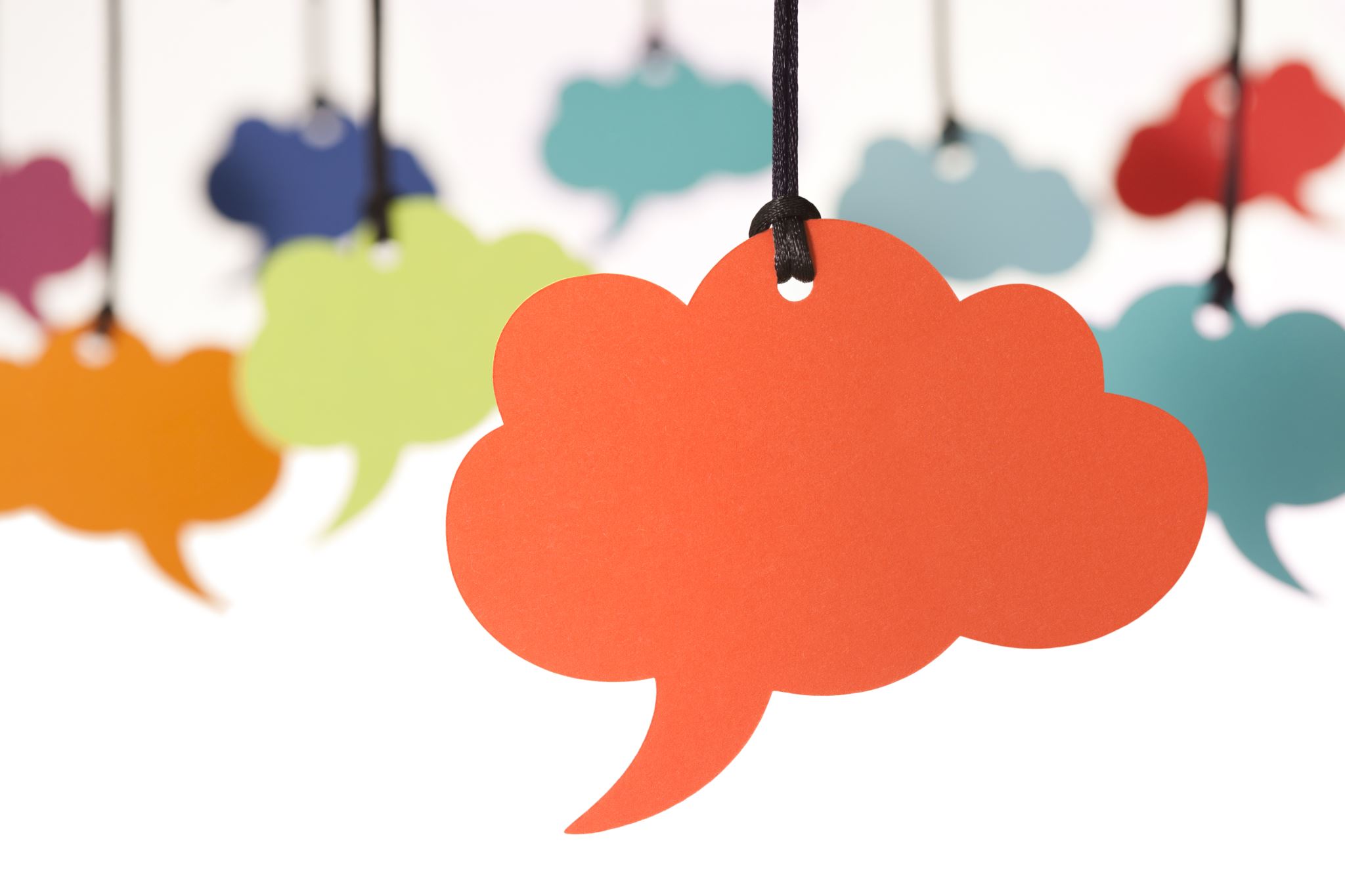 Sự Thờ Phượng (yêu Chúa với trí khôn, cảm xúc, sức lực, ý chí)
Dâng hiến, làm việc thiện
Yêu thương người lân cận
Hy sinh ra đi truyền giáo
Của Cải Thiên Đàng
[Speaker Notes: Lu ca 10:27; Ma-thi-2 22:37
4. Ma-thi-ơ 28:18-21]
22 Con mắt là đèn của thân thể. Nếu mắt ngươi sáng sủa thì cả thân thể ngươi sẽ được sáng láng; 23 nhưng nếu mắt ngươi xấu, thì cả thân thể sẽ tối tăm. Vậy, nếu sự sáng láng trong ngươi chỉ là tối tăm, thì sự tối tăm nầy sẽ lớn biết là dường bao!
16. Mắt Chăm Xem
[Speaker Notes: Mắt là cửa sổ của tâm hồn. Là cánh cửa của tâm trí. Là sức lực của linh hồn.]
Mắt là cửa sổ của tâm hồn. Sự tinh anh hay u tối thể hiện qua ánh mắt. 
	Cặp mắt của Ê-va
	Cặp mắt của Sam sôn
	Đôi mắt của người mù được Chúa Giê-xu chữa lành (Giăng 9).
Đèn thân thể
[Speaker Notes: Người ta phạm tội bằng mắt hơn các giác quan khác.]
Sự tối tăm trong tâm hồn
Lòng tăm tối không ai dò được, ngay cả người đó. 

	Ma quỹ hoạt động trong sự tối tăm.
	Tâm trí con người chứa nhiều ký ức. 
	Màn hình là nơi đang định hình tâm trí chúng ta hôm nay. Các hình ảnh để lại trong tâm trí chúng ta rất lâu.
[Speaker Notes: Con người nhận thông tin bang mắt thắy. Trung bình 9 giờ một ngày người ta đứng trươsc màn hình. 
Ai dùng cắp mắt mình cho sự tinh sạch, bao nhiêu giờ cho sự hư không của đời. Hình ảnh để lại trong tâm trí chúng ta rất lâu.
. Nhất là thiếu niên. Đa số hình ảnh trên màn hình là tiêu cực, bạo lực, dâm dục, việc ác độc, bất công éo le.]
Sự sáng trong tâm hồn
[Speaker Notes: Đôi mắt của người tin Chúa]
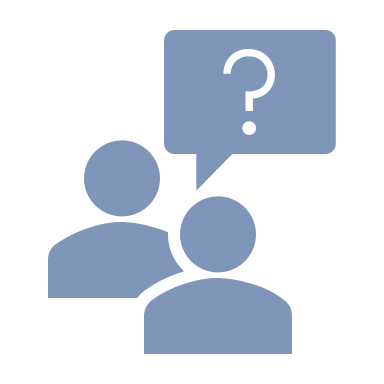 Câu Hỏi Suy Nghiệm
Vì sao chúng ta khó tha thứ?
	Bạn có kiêng ăn để cầu nguyện bao giờ chưa? Đó là lúc nào ? Hay là khi nào bạn bắt đầu thực tập kỷ luật thuộc linh này?
	Vì sao chúng ta đang đi trên con đường hẹp nhưng lại đầu tư vào trần gian này như người đang đi trên con đường rộng?
	Làm sao bạn có thể thấy hết được những bí mật trong lòng mình?
[Speaker Notes: Đôi mắt của người tin Chúa]